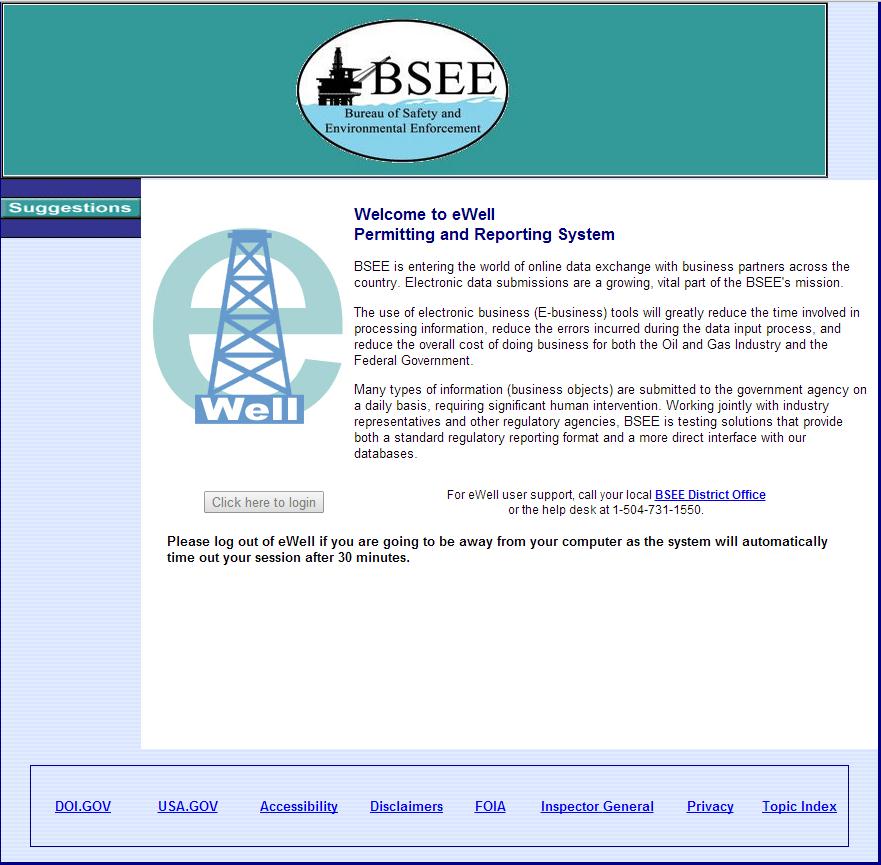 Click to get started
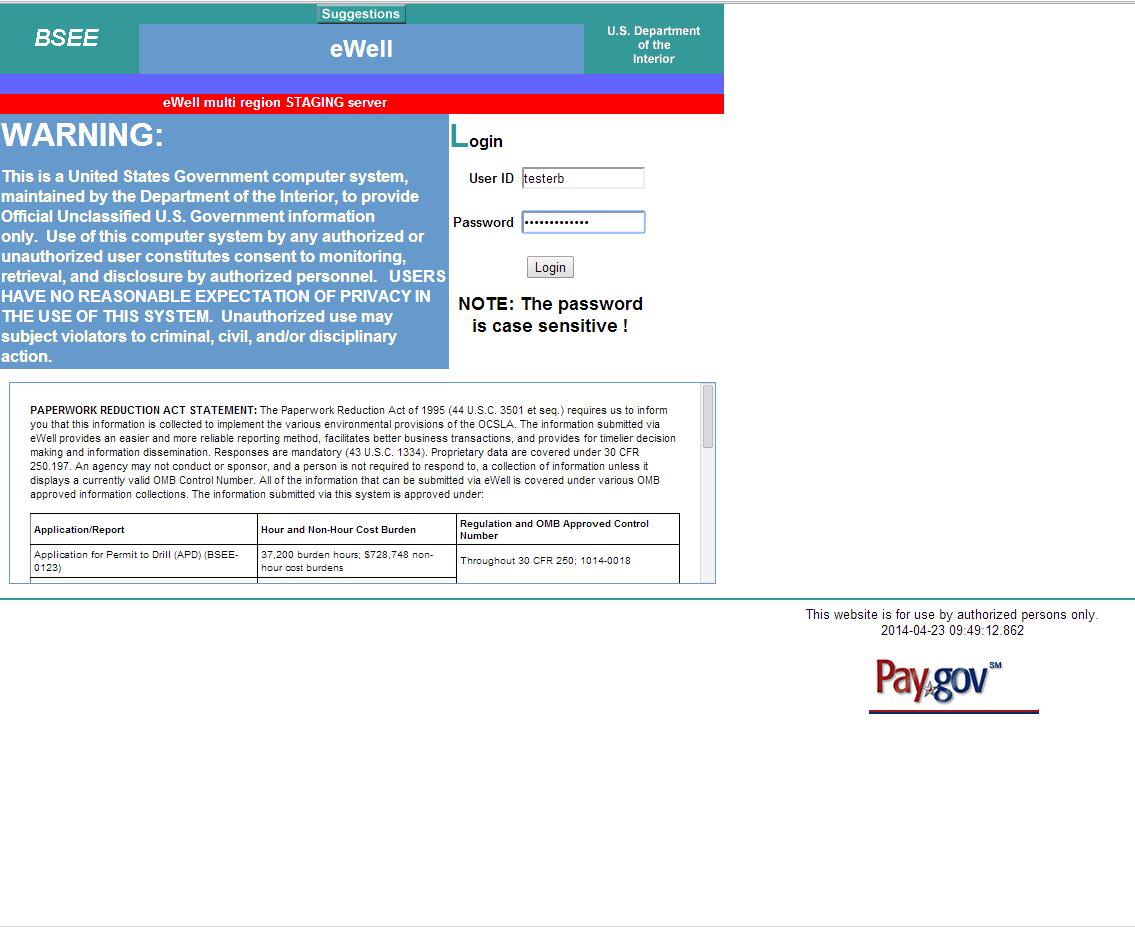 Login
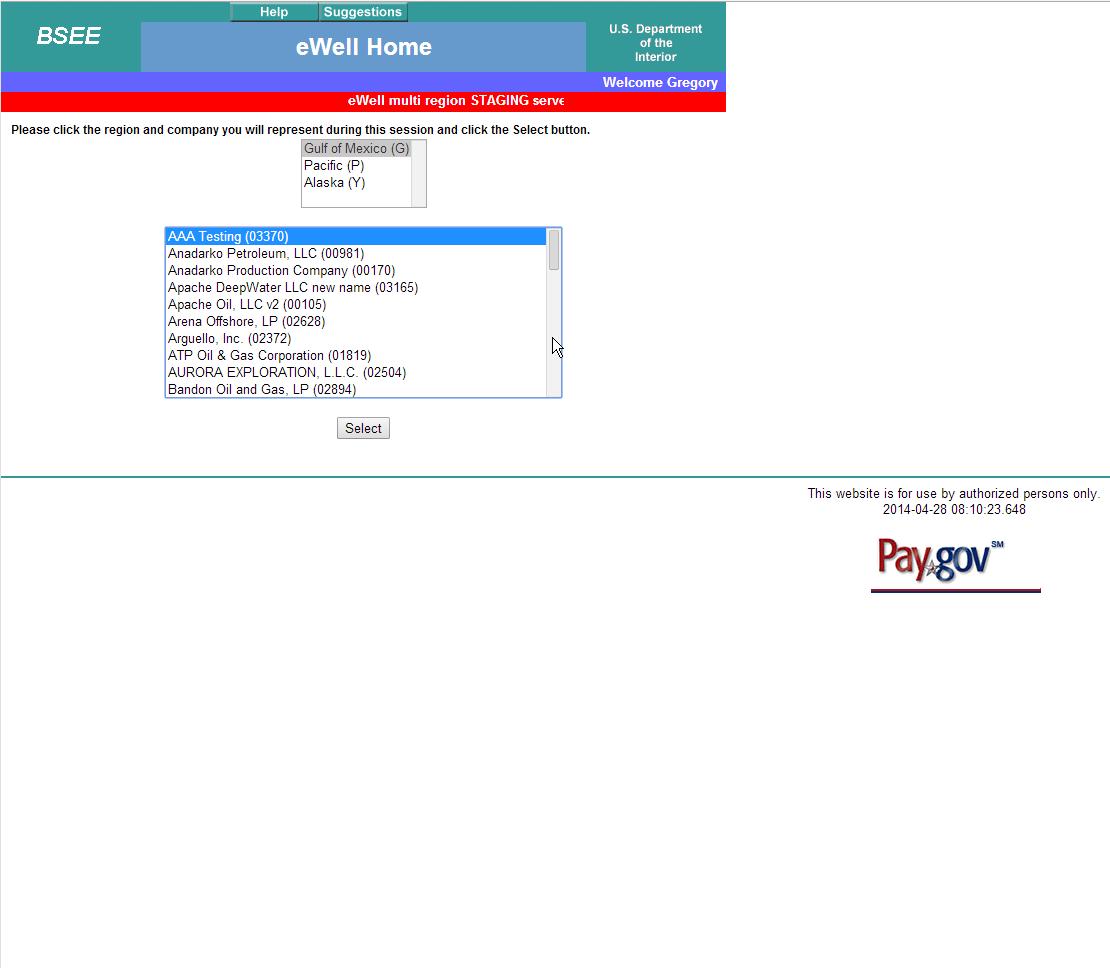 Select Region
Select Operator
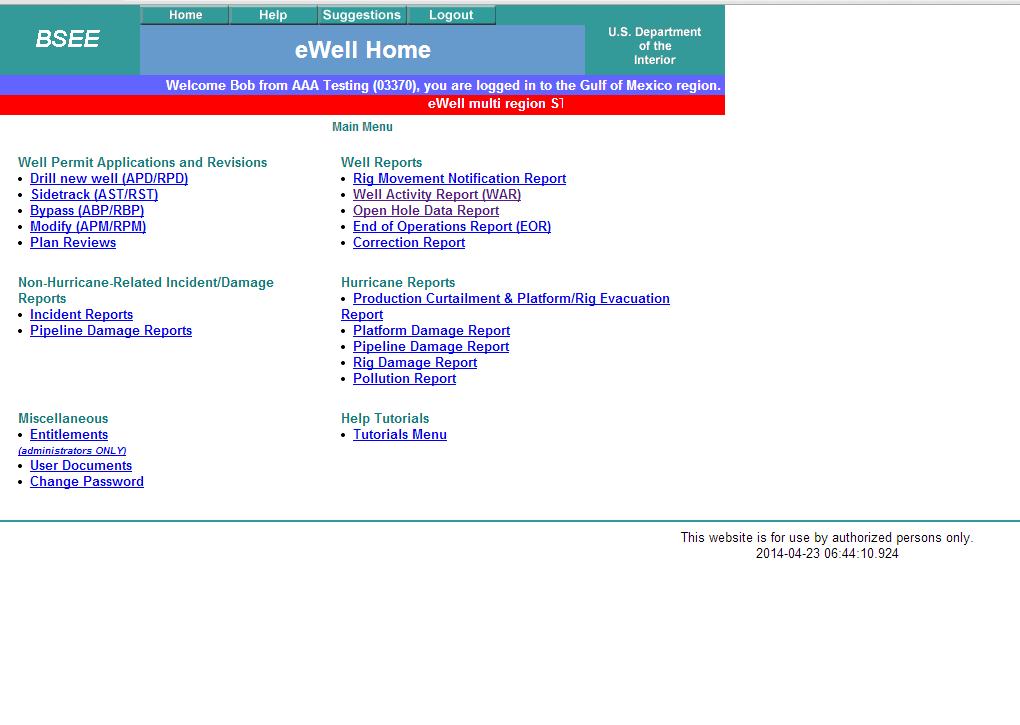 To create an Open Hole Report, you have to start in the WAR.
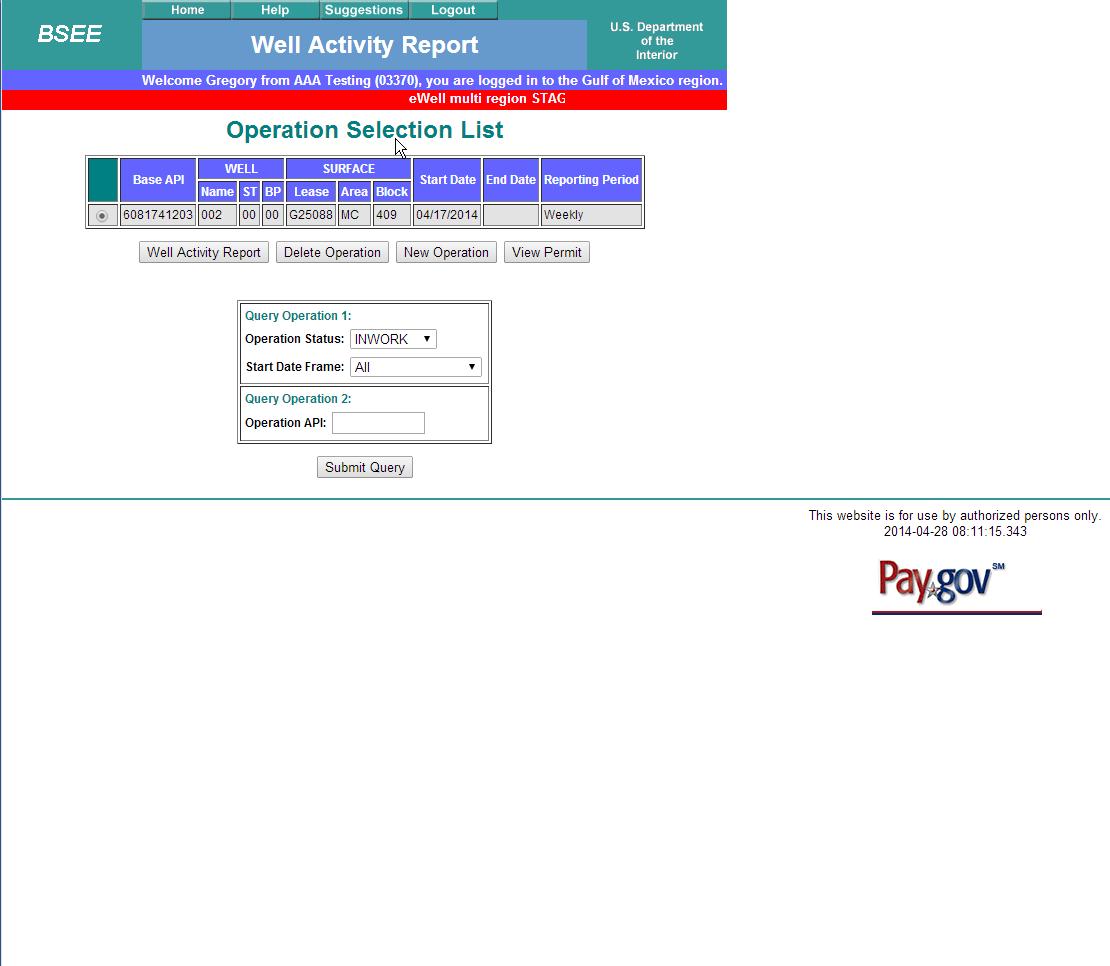 Select 10 digit API number
Then select Well Activity Report
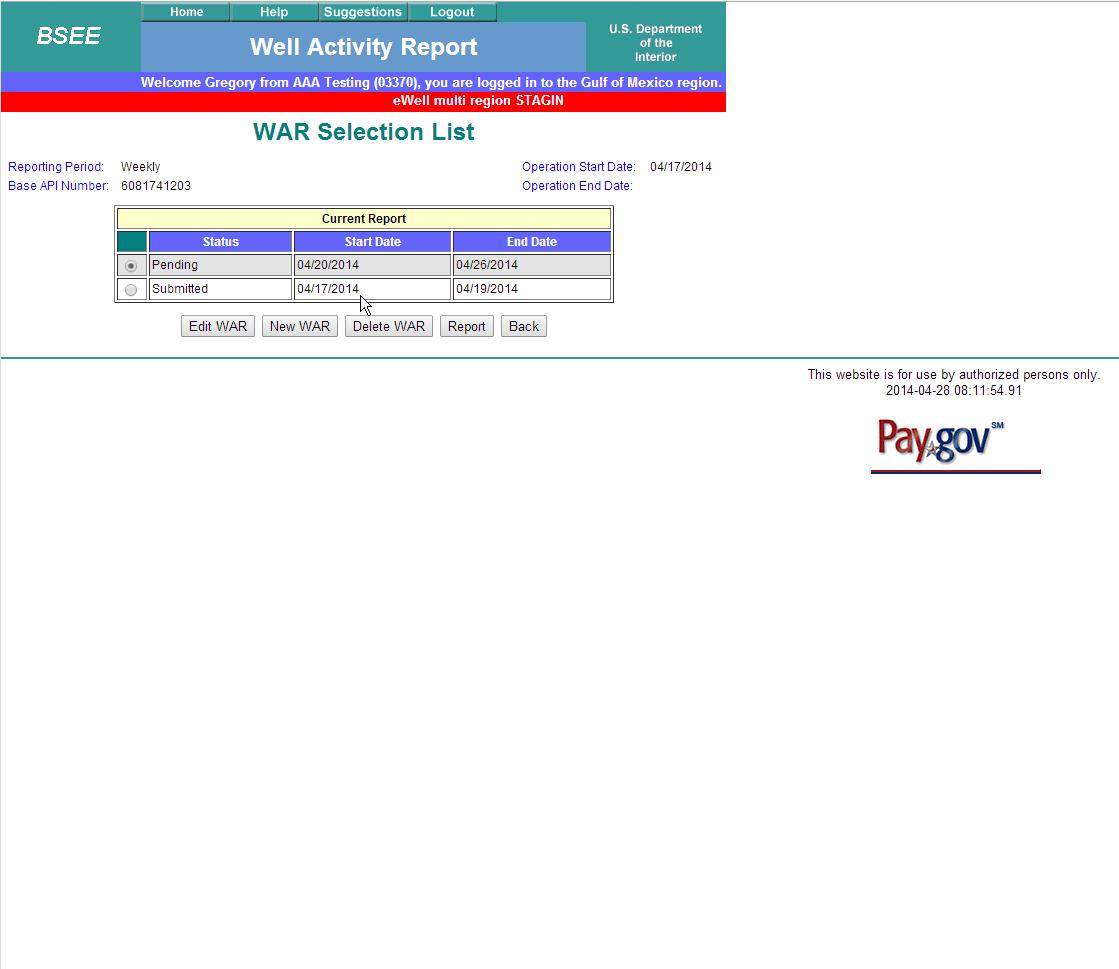 Select Pending.
Select Edit WAR
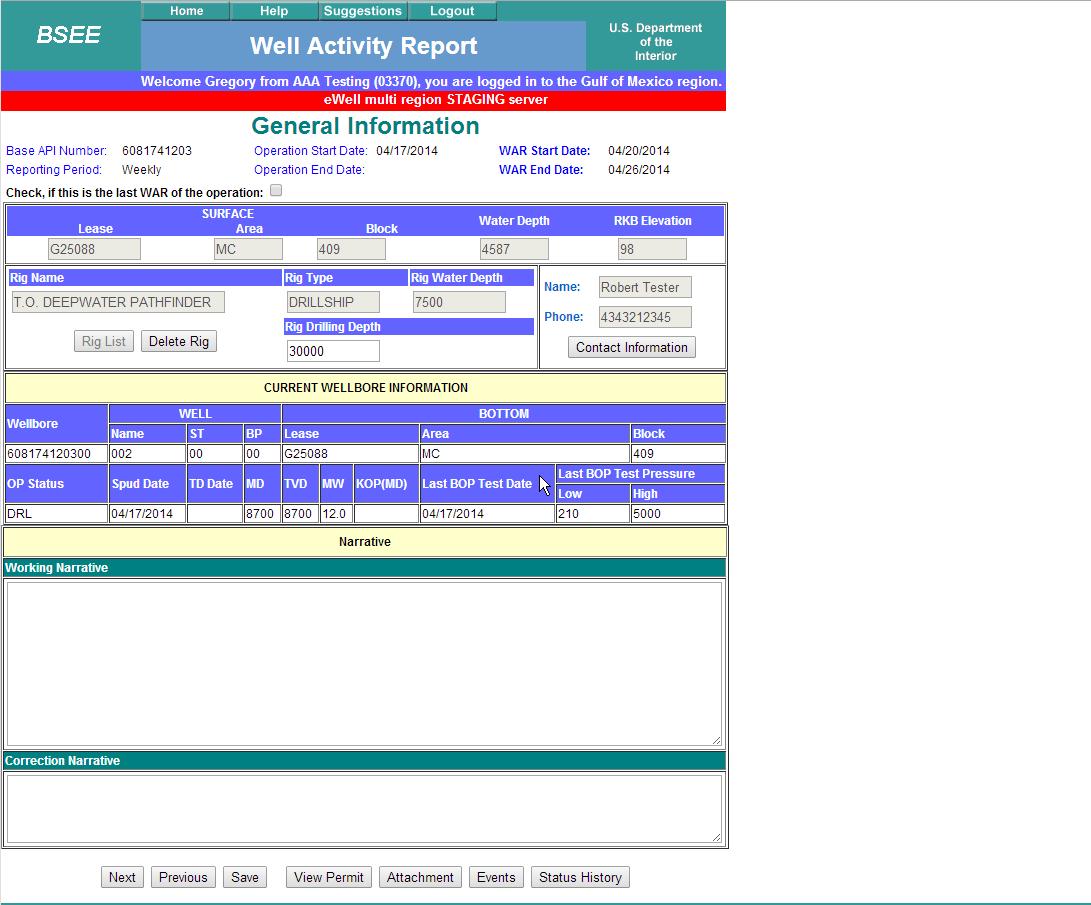 This will bring you to the General Information screen.
Select Next
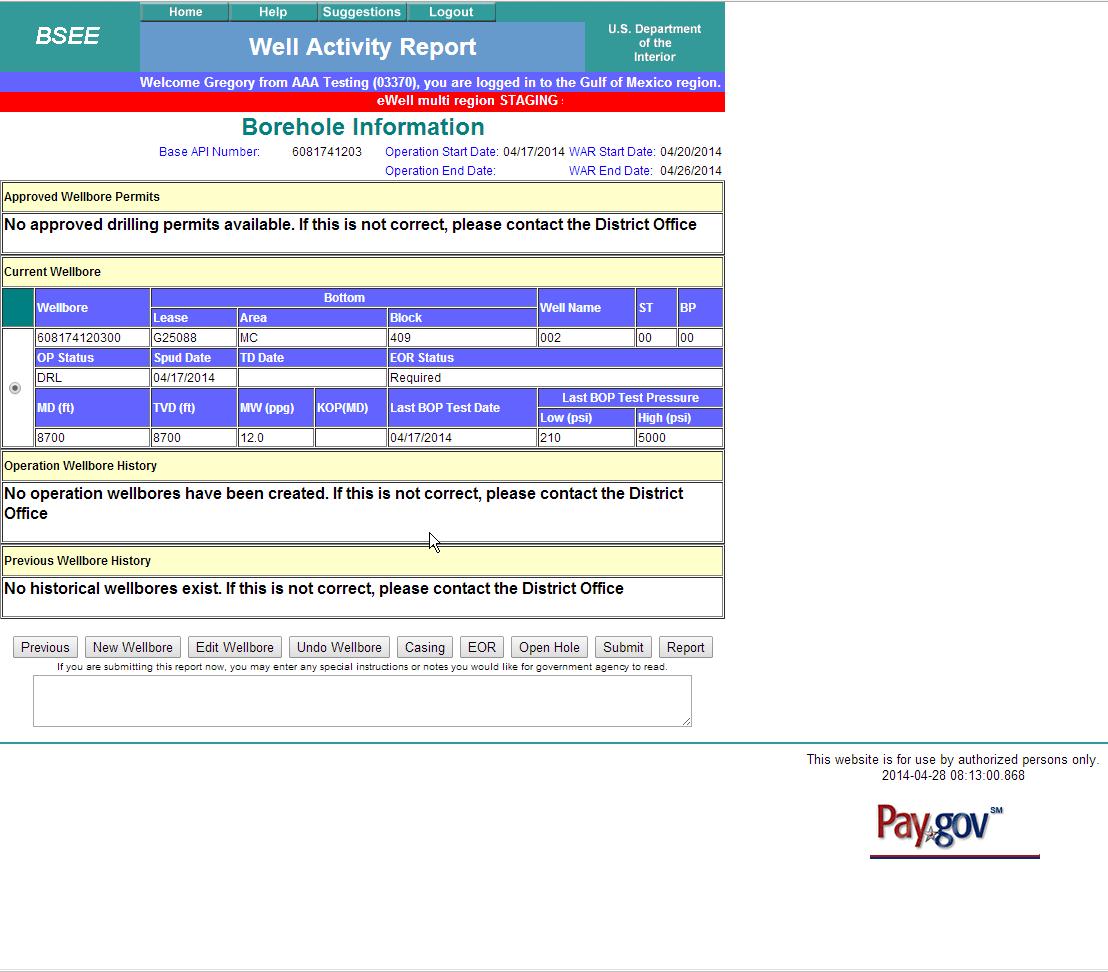 Select
Select Edit Wellbore
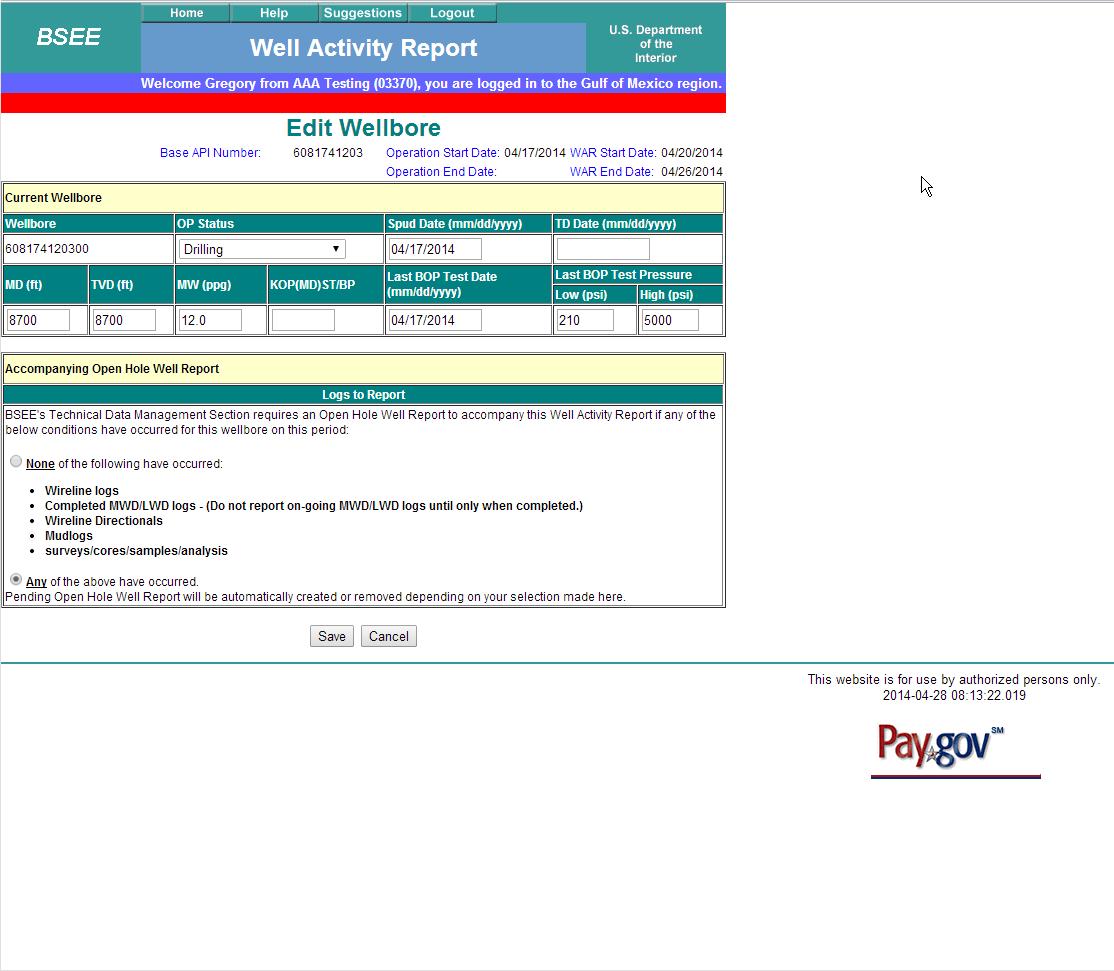 Selecting the Any button and then selecting Save will create the Open Hole Report.
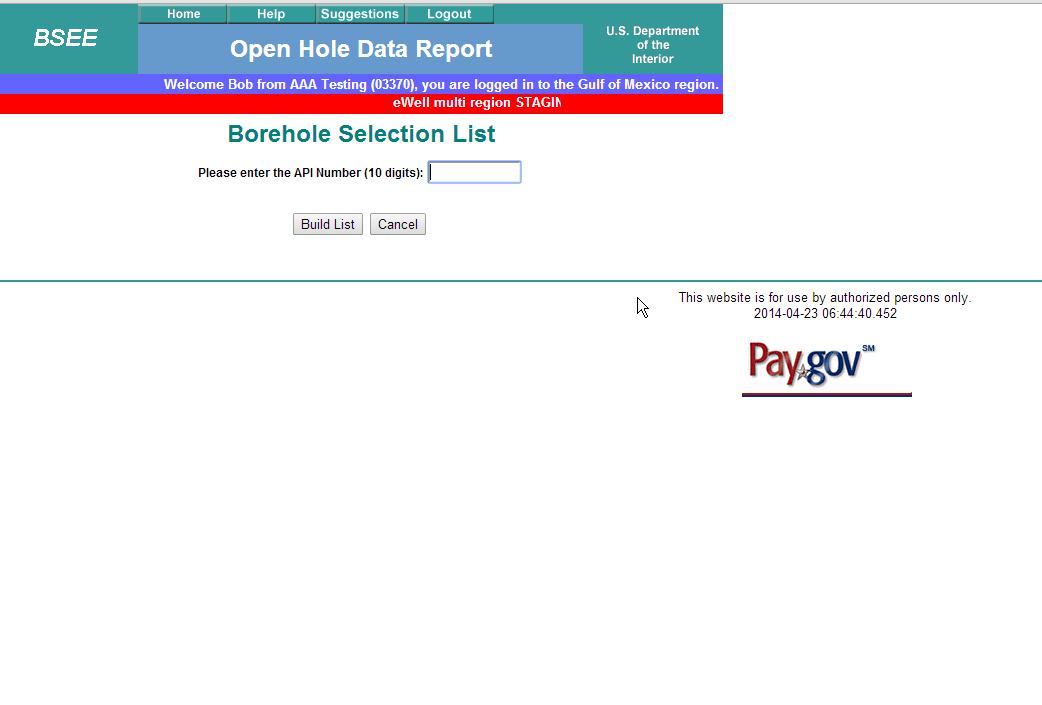 Enter API number
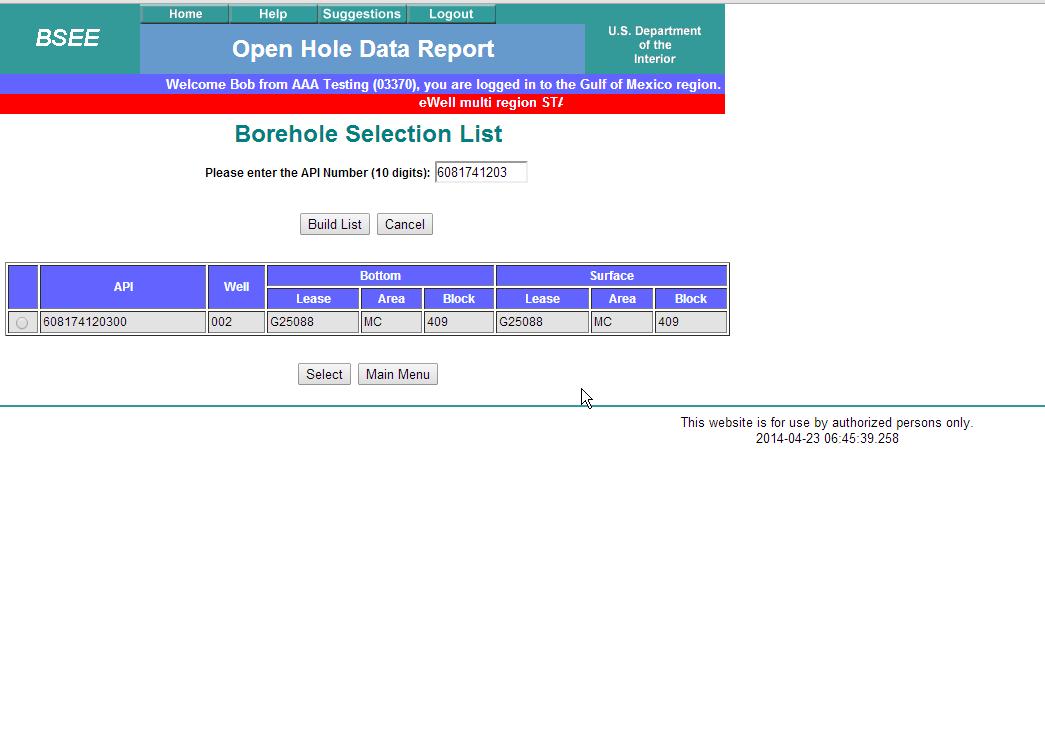 .
Select
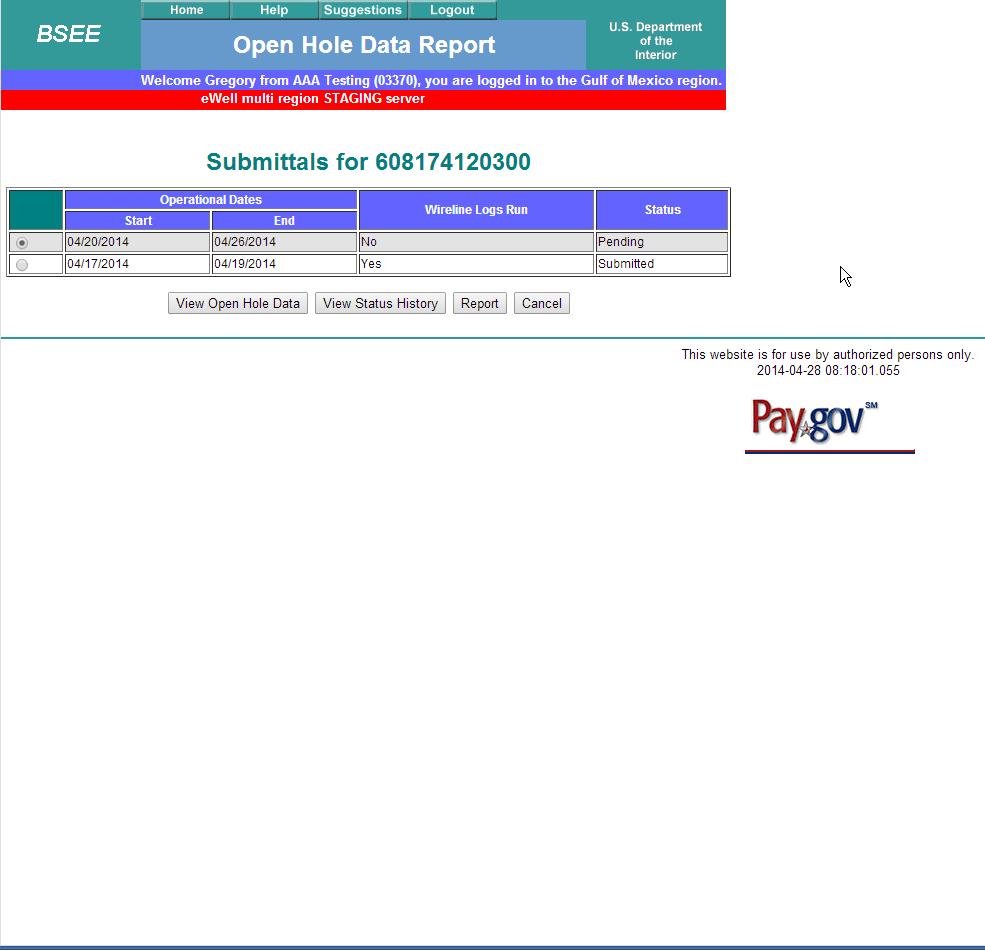 This is the Open Hole Report just created.
Select View Open Hole Data
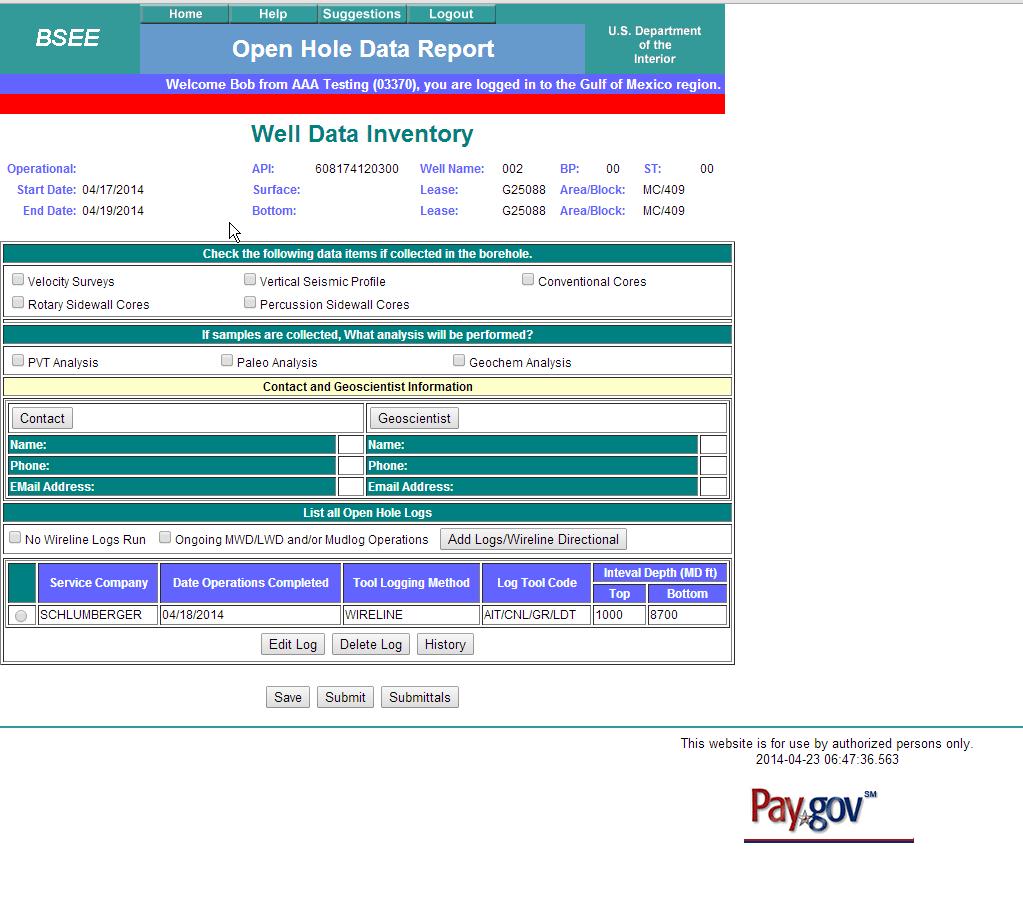 Add Logs
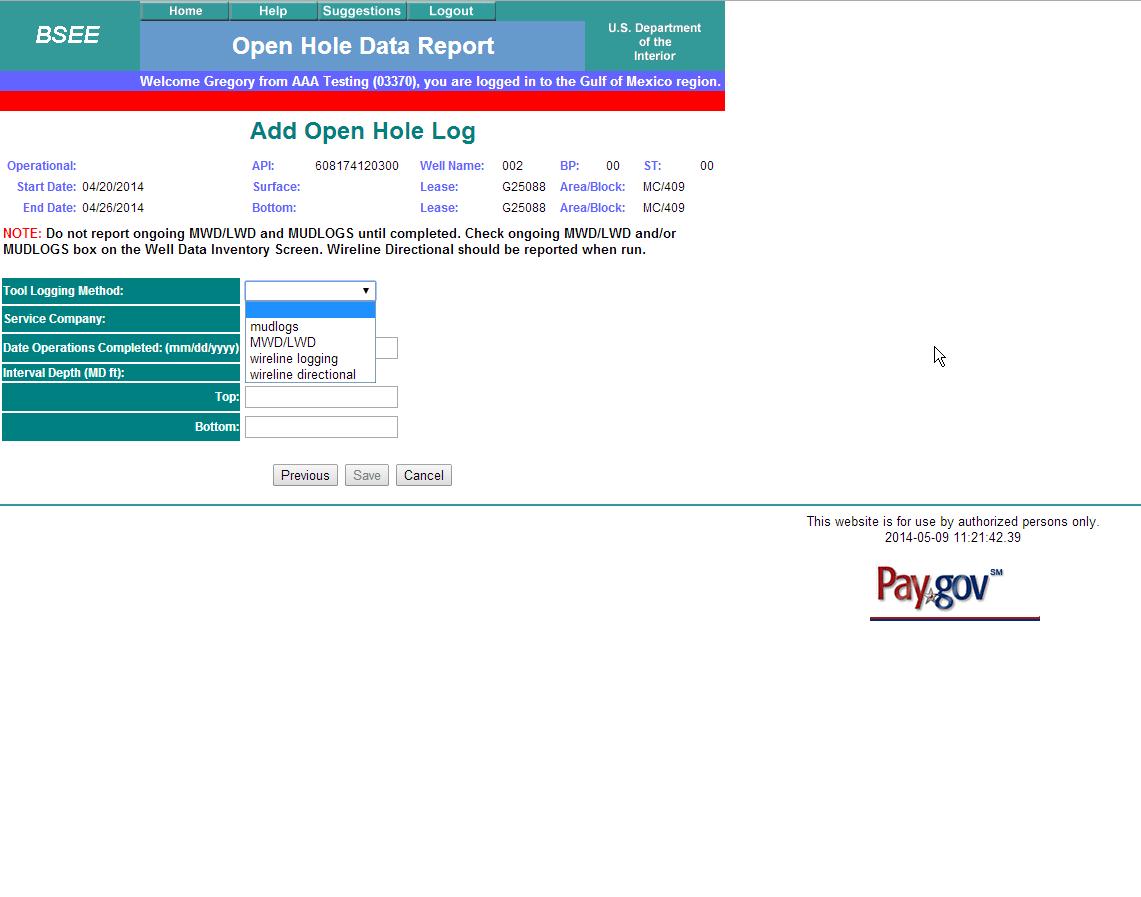 Choose Logging Method
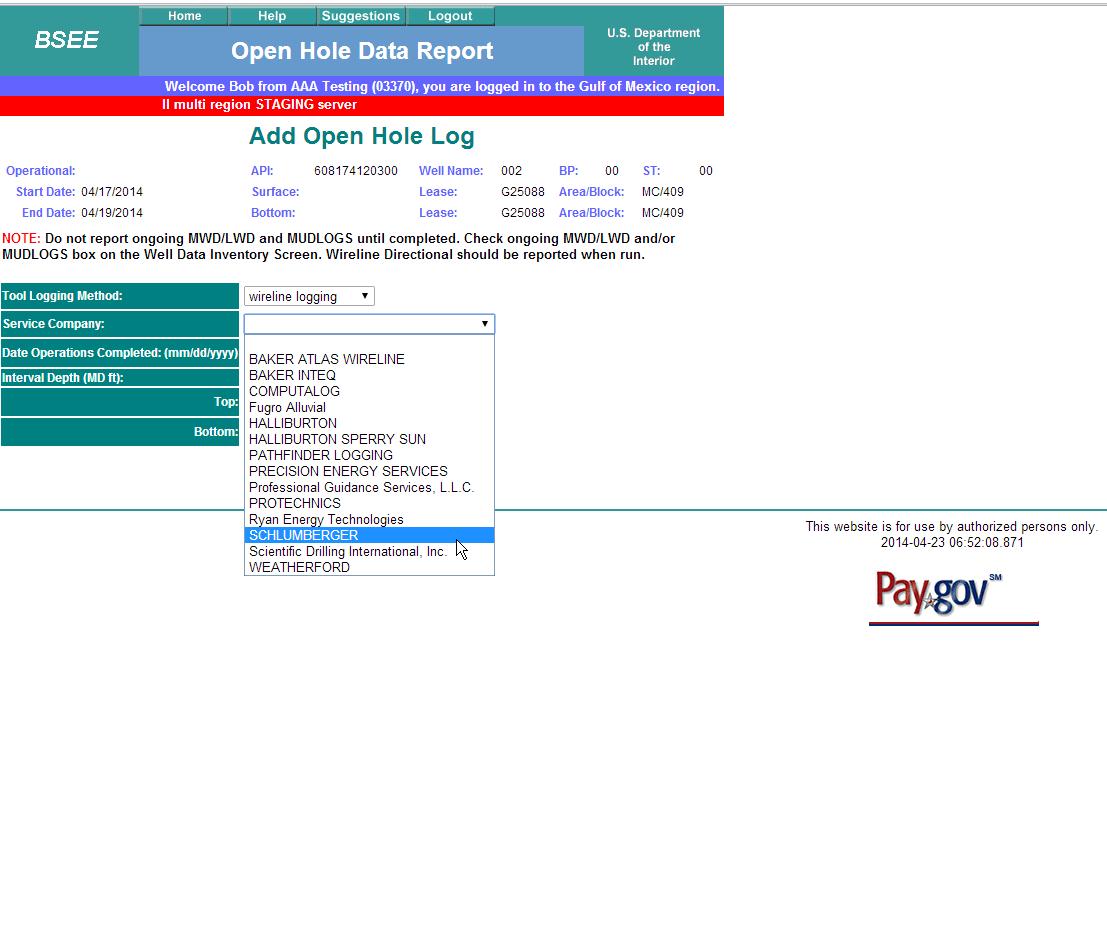 Choose Logging Company
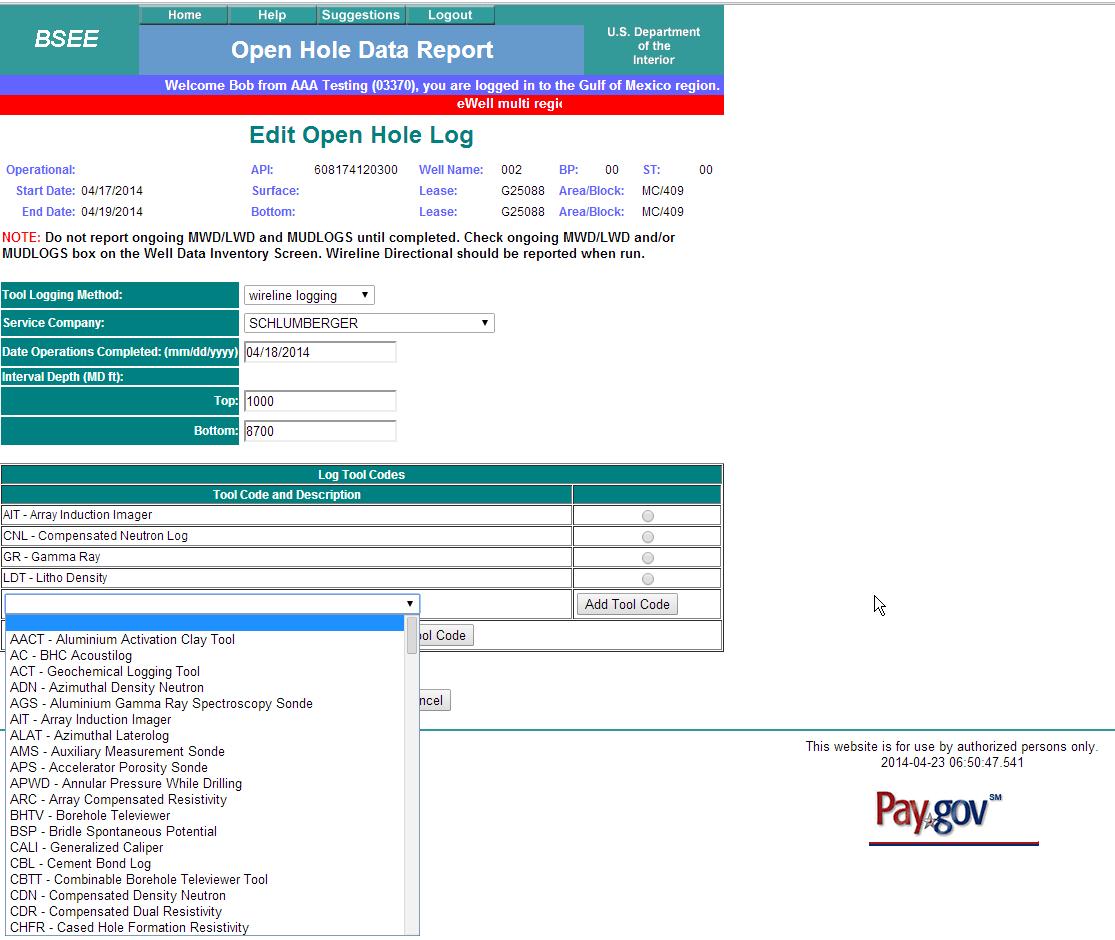 Record Date
Record Top and Bottom Depths
Add all Tool Codes for that Logging Run from Drop Down Menu
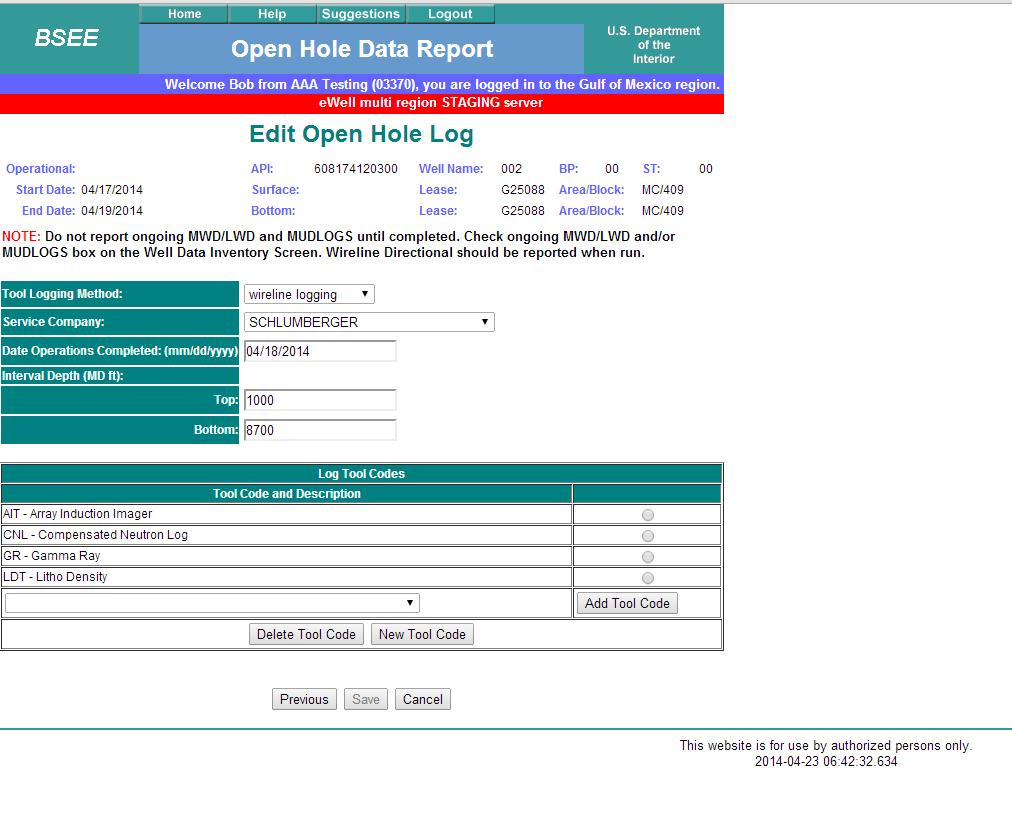 ALWAYS remember to Select the Save button.
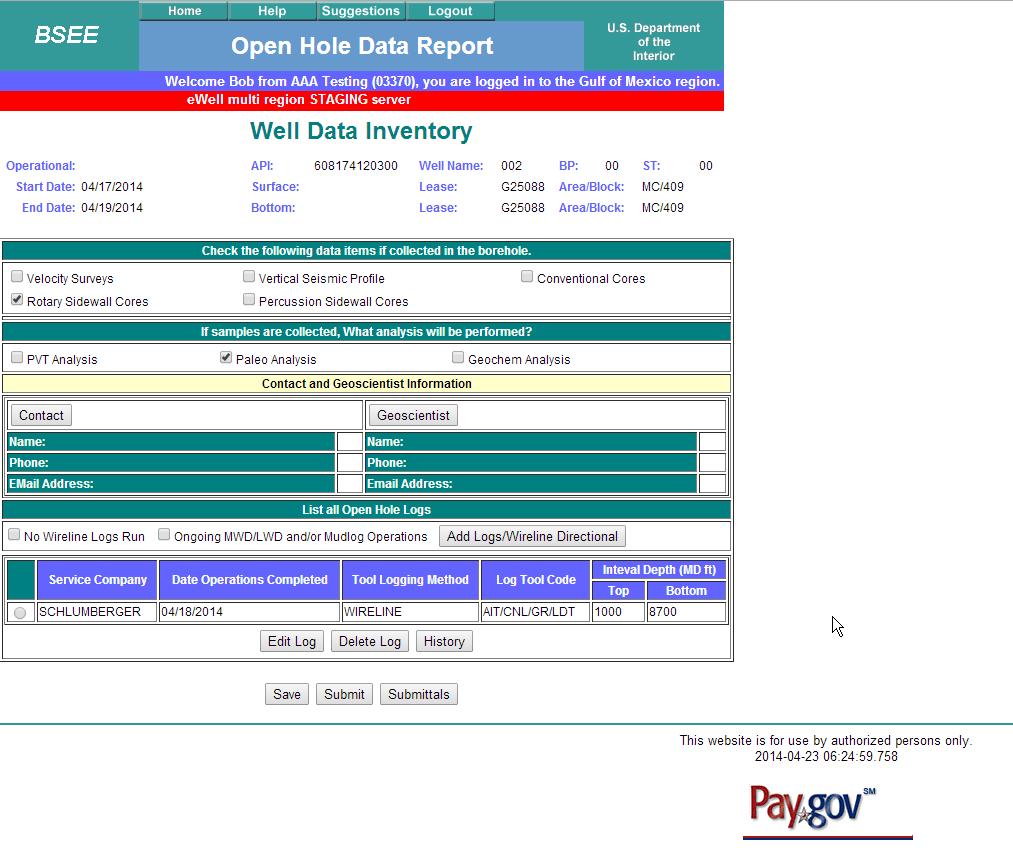 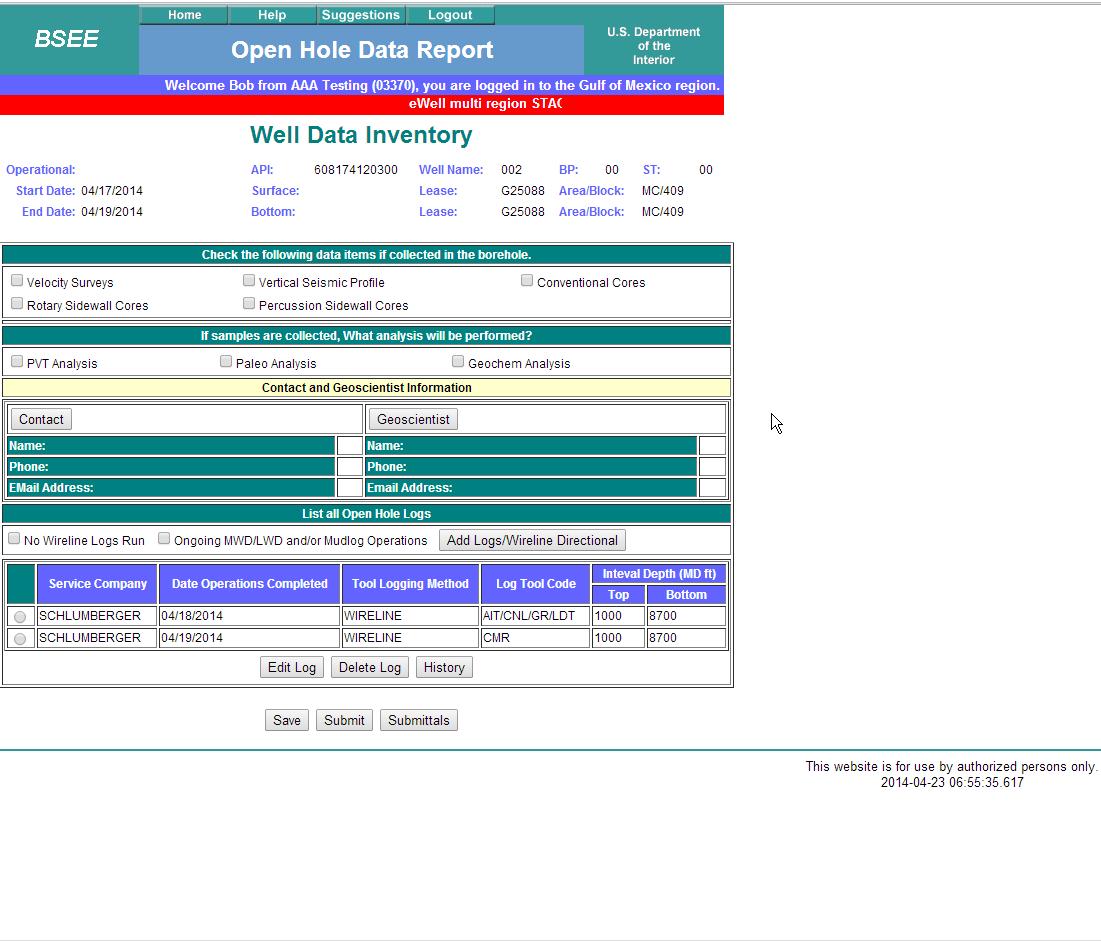 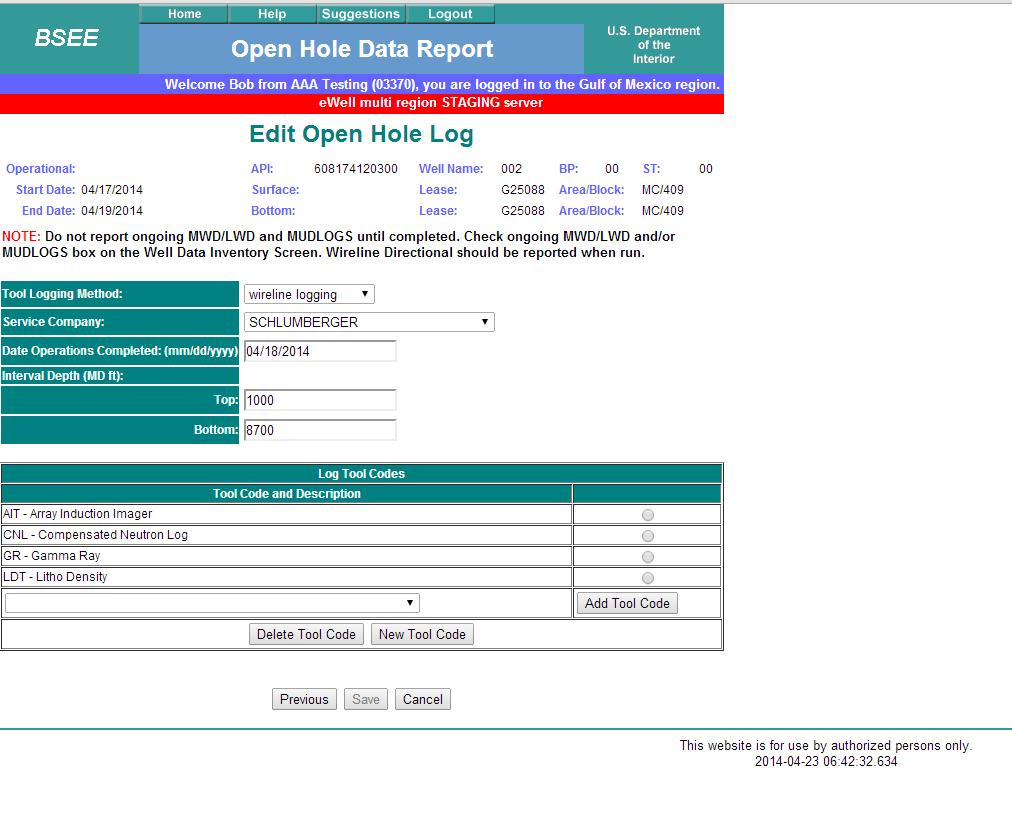 Select to add New Tool Code
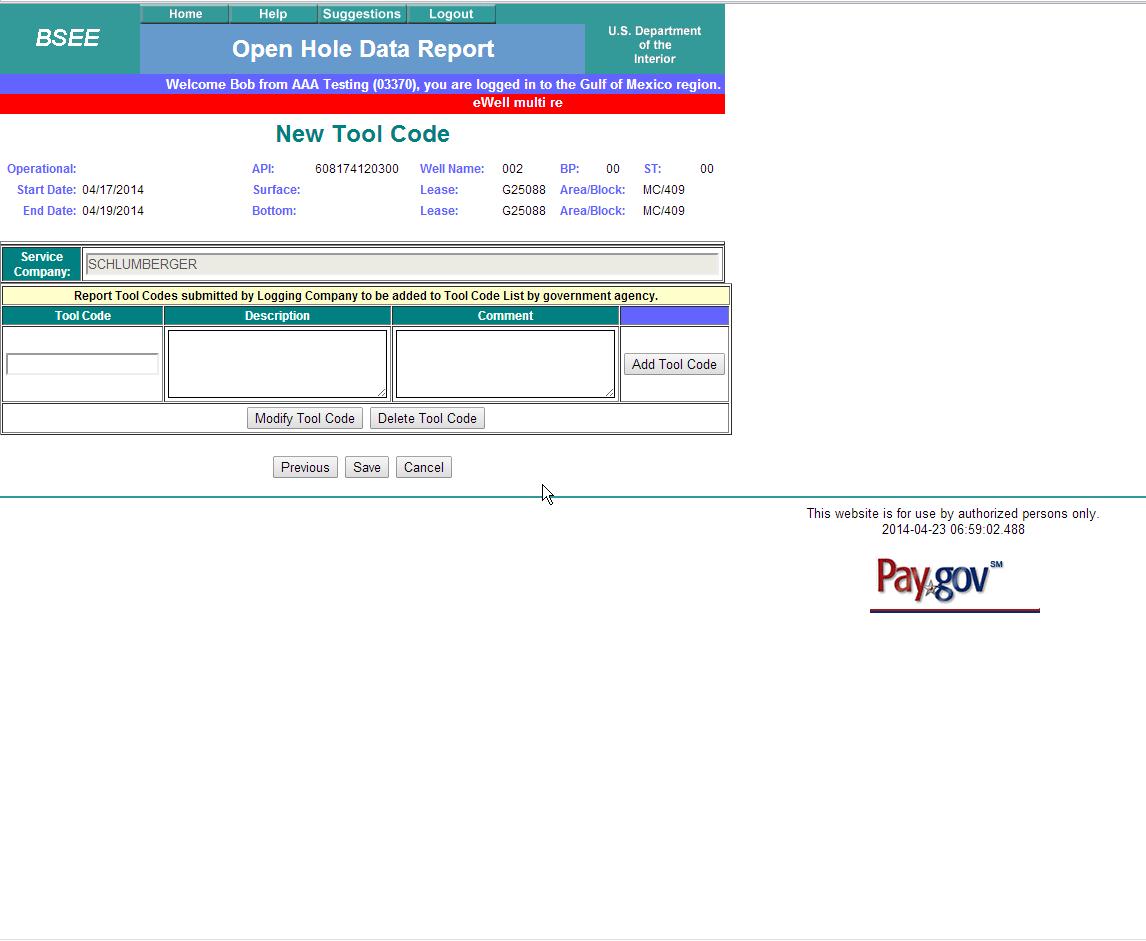 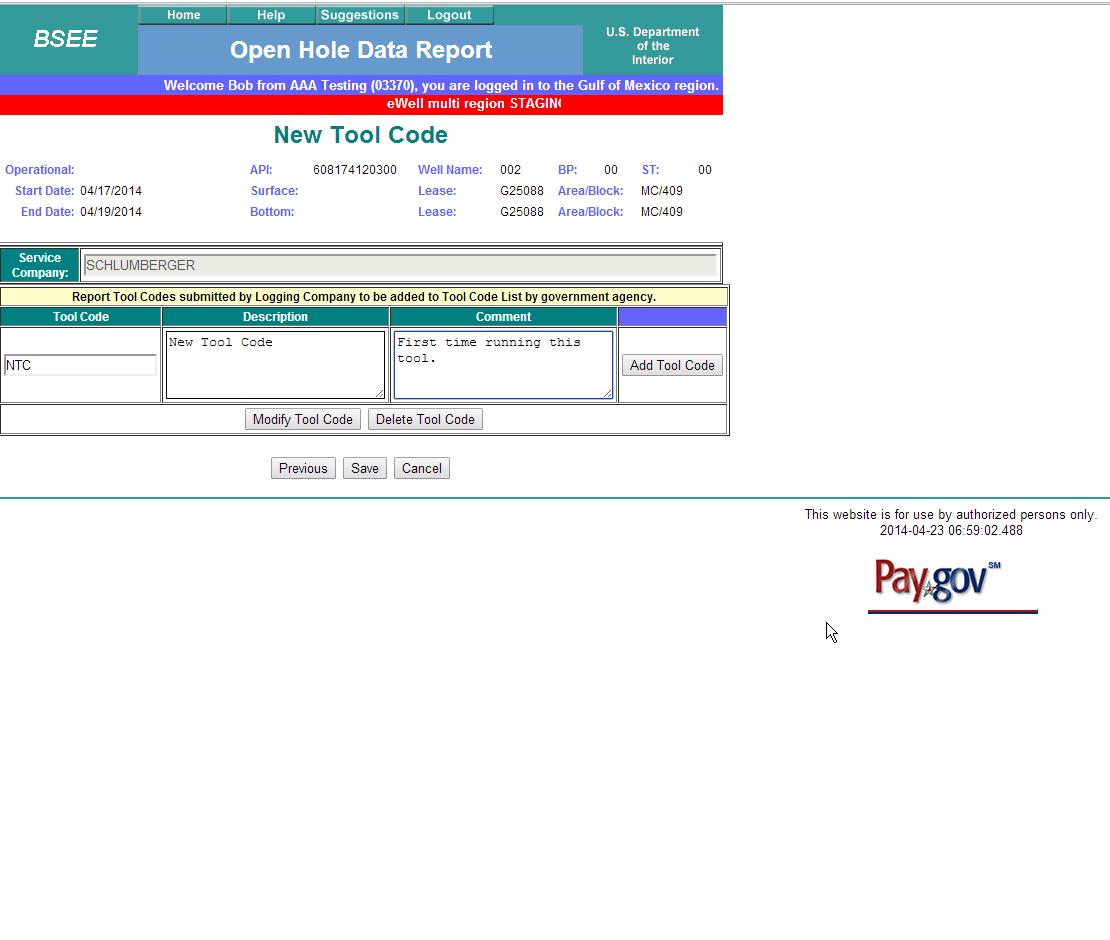 Fill in information as best as you can from service company.
ALWAYS remember to Select the Save button.
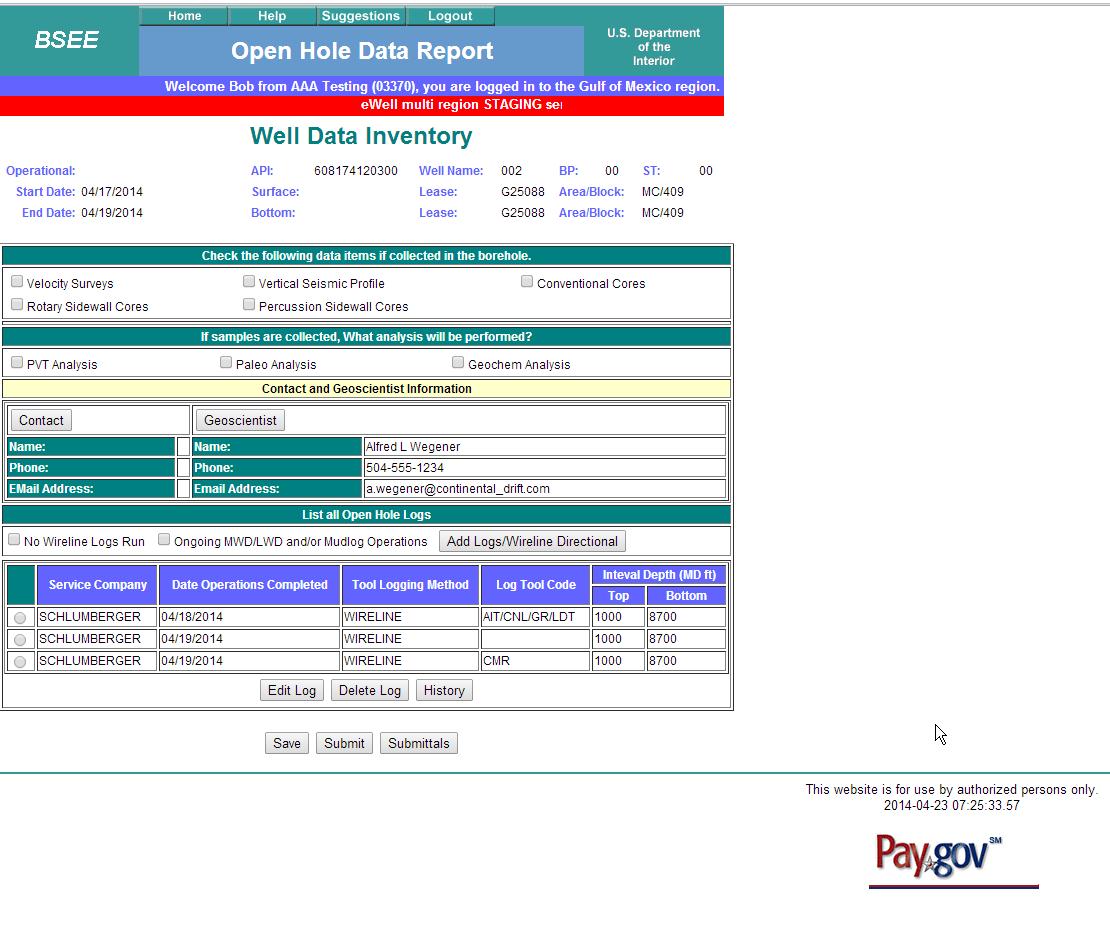 View History
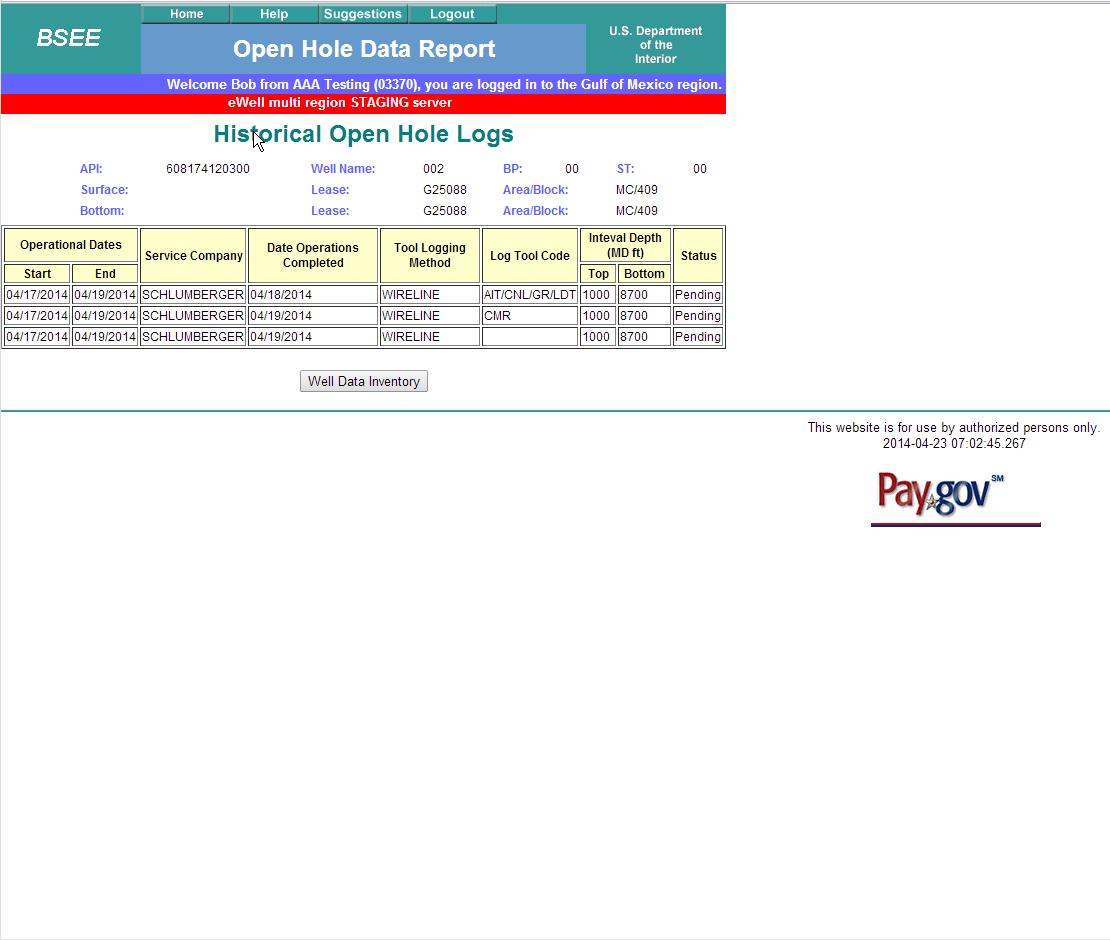 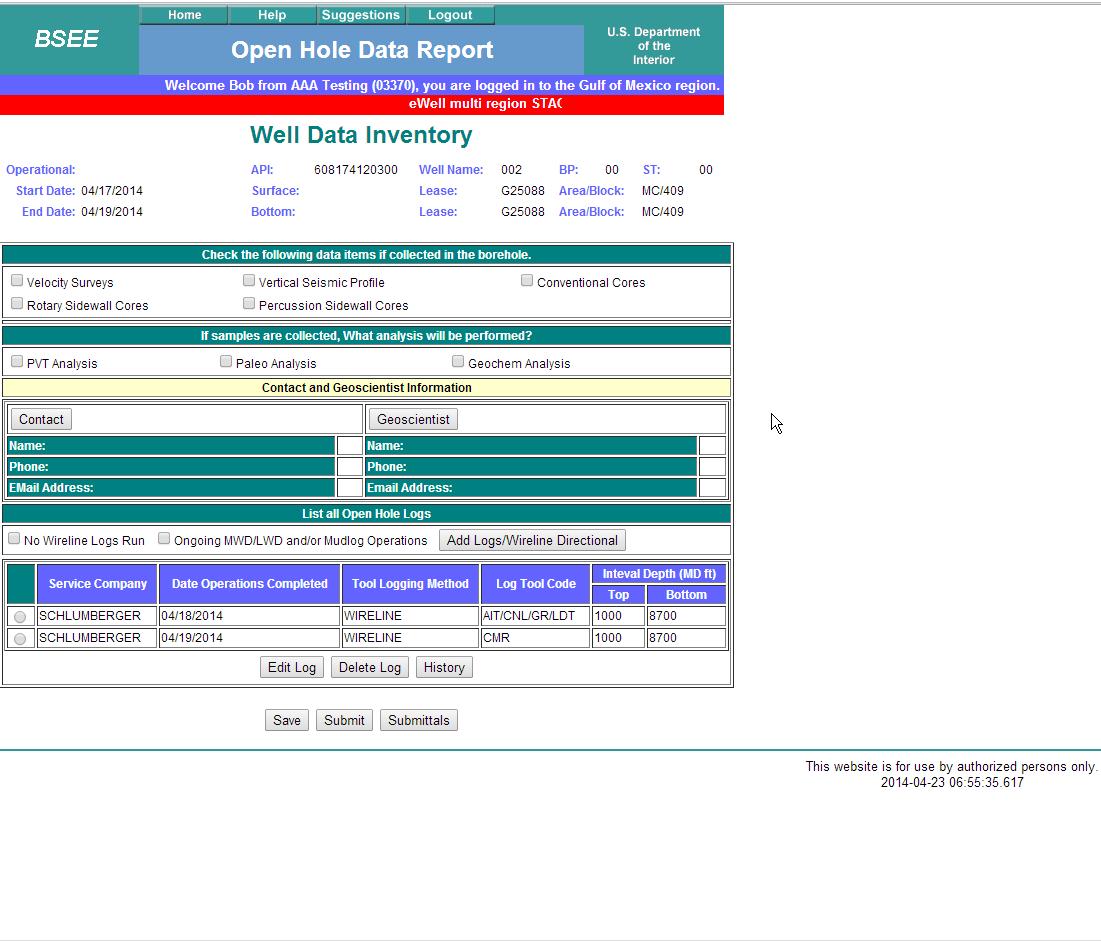 Adding Contacts
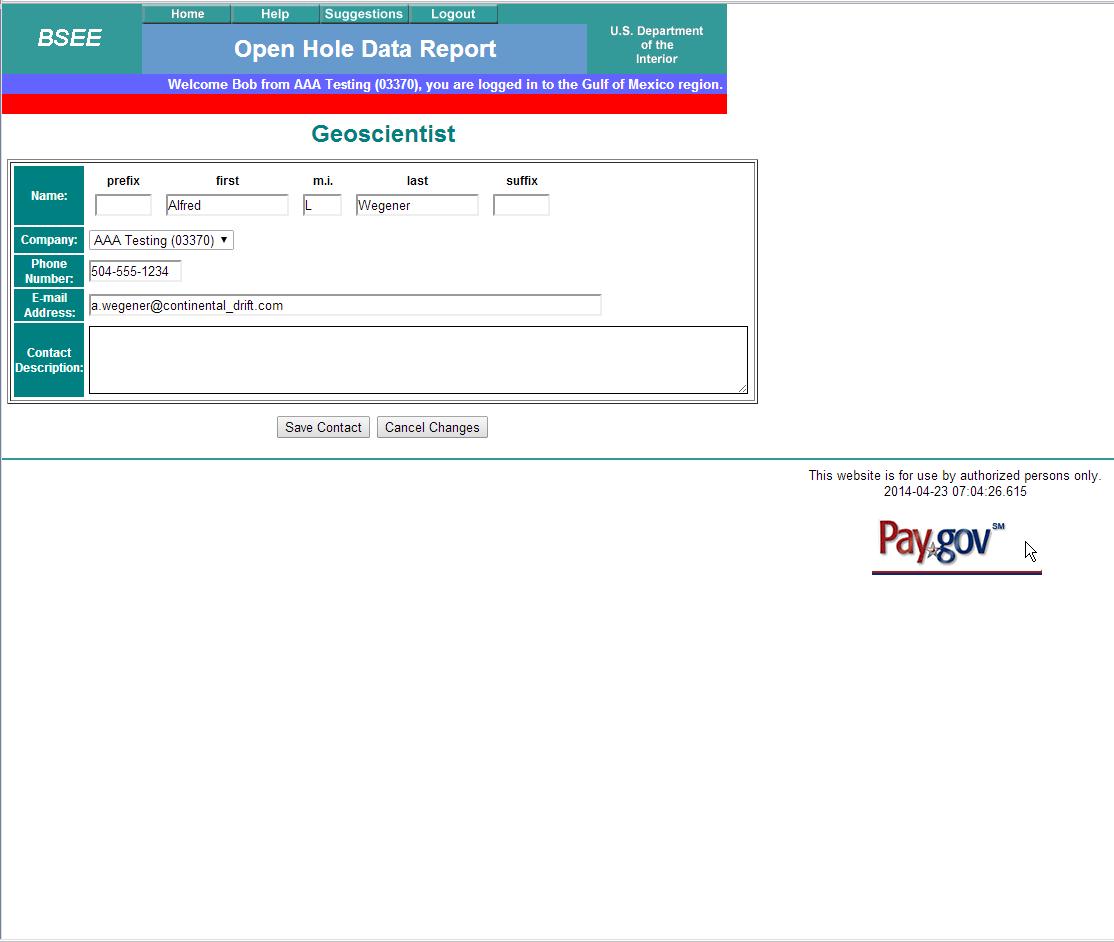 Select
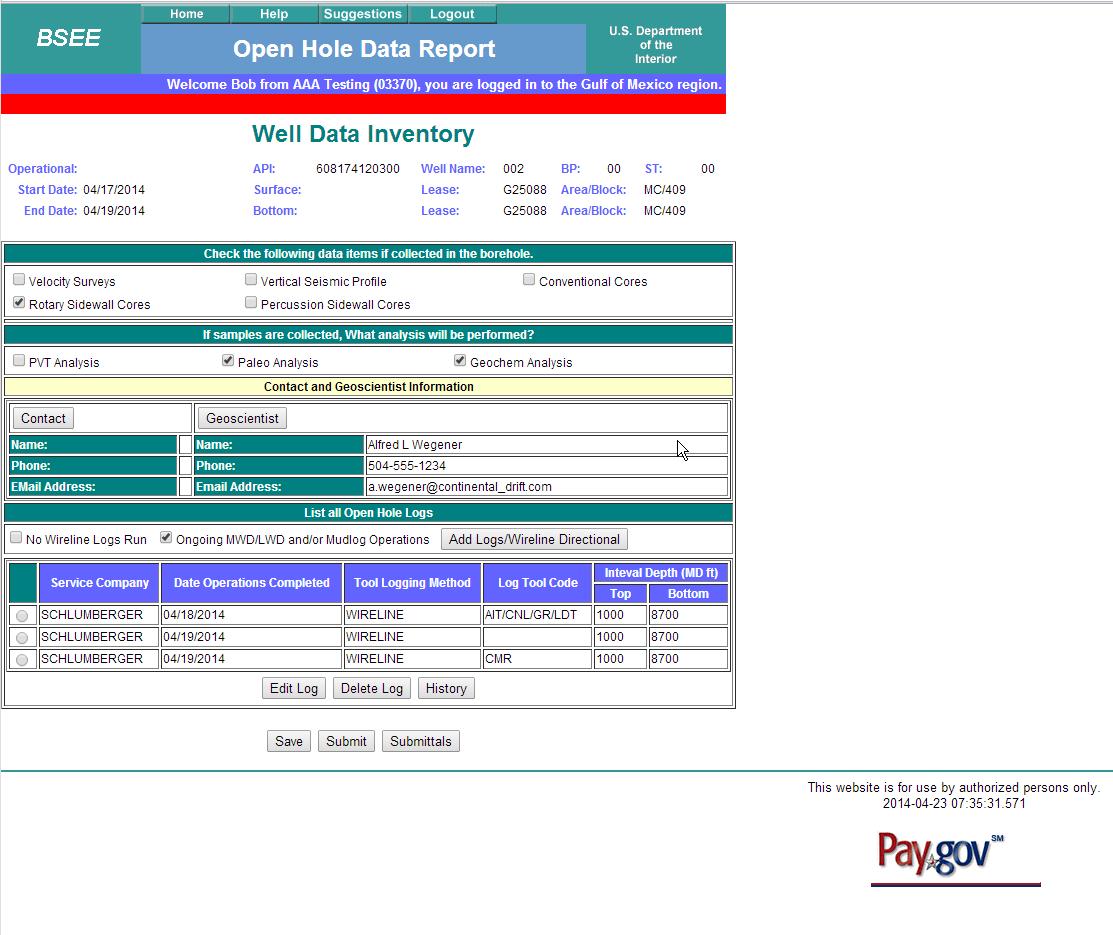 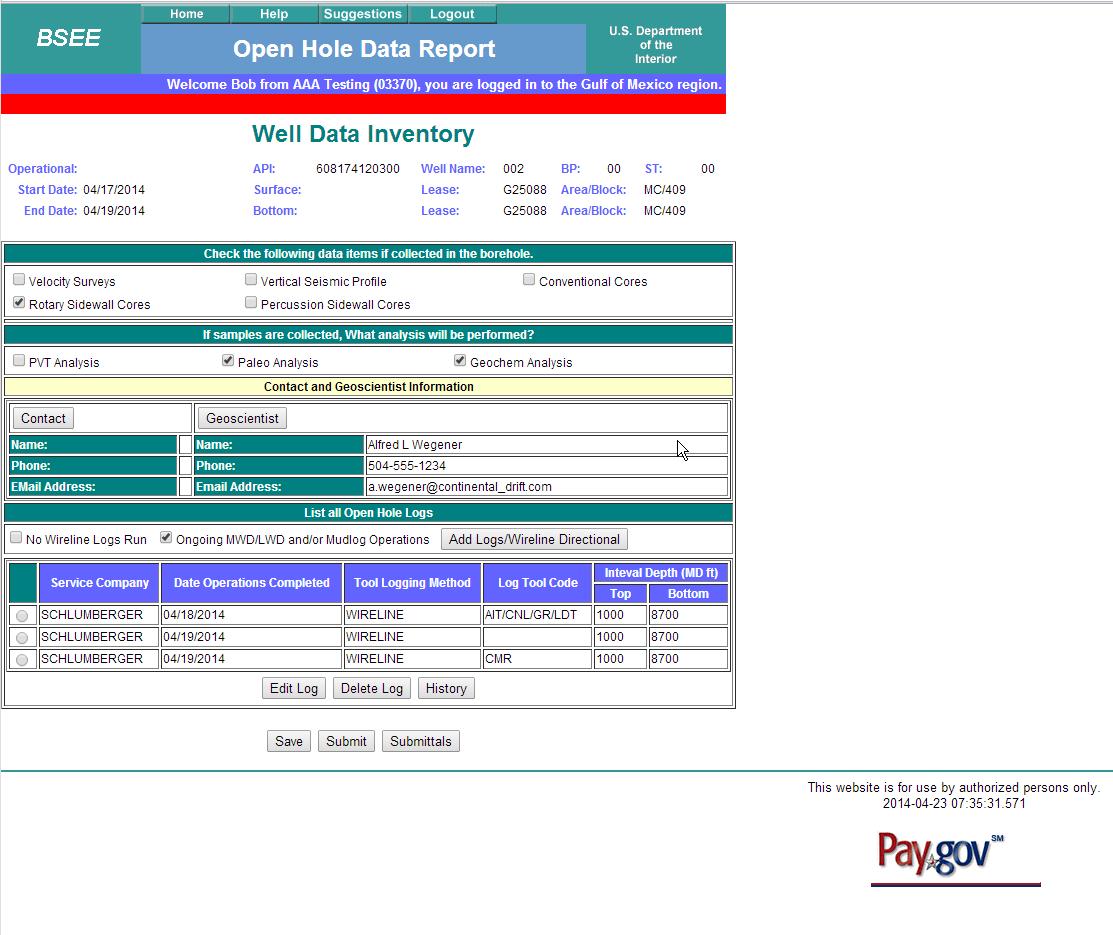 Check all analysis performed
ALWAYS remember to Select the Save button.
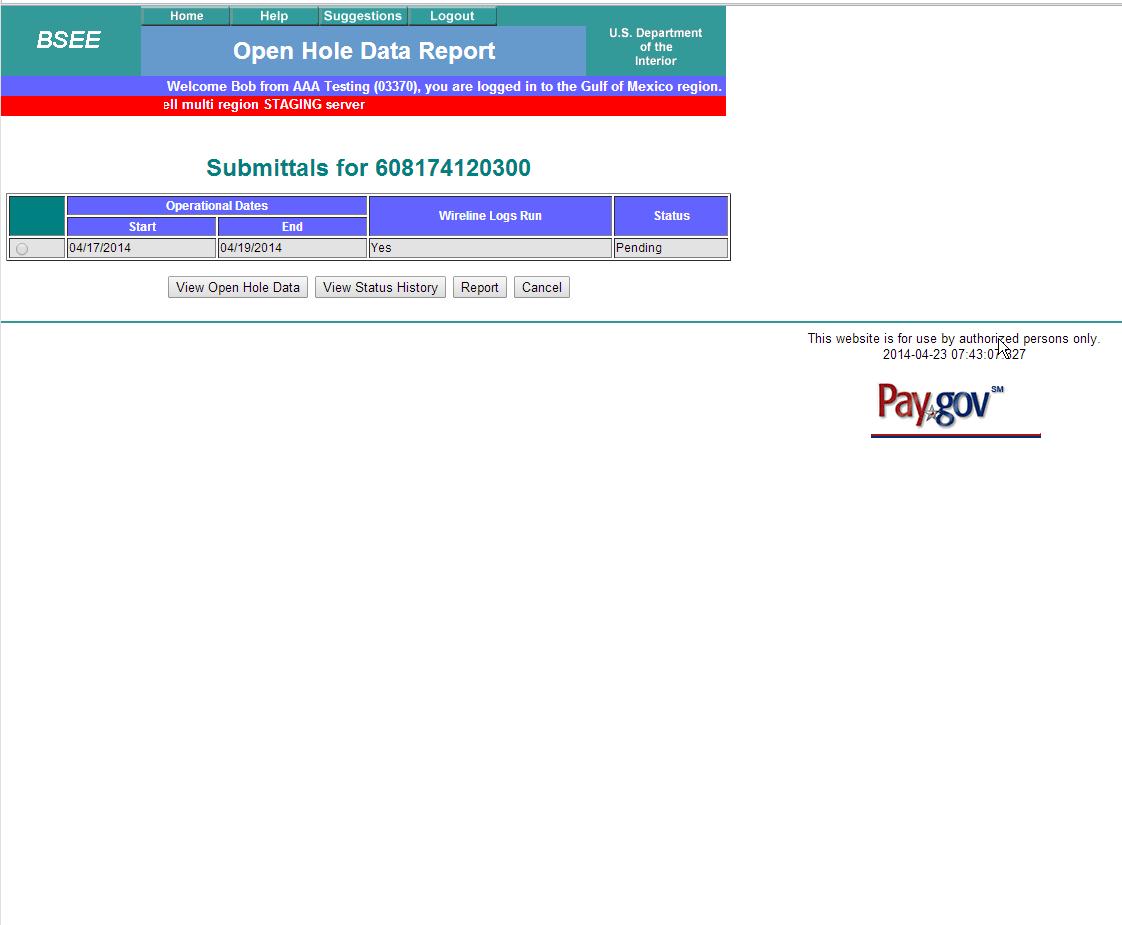 .
Select to see        Report
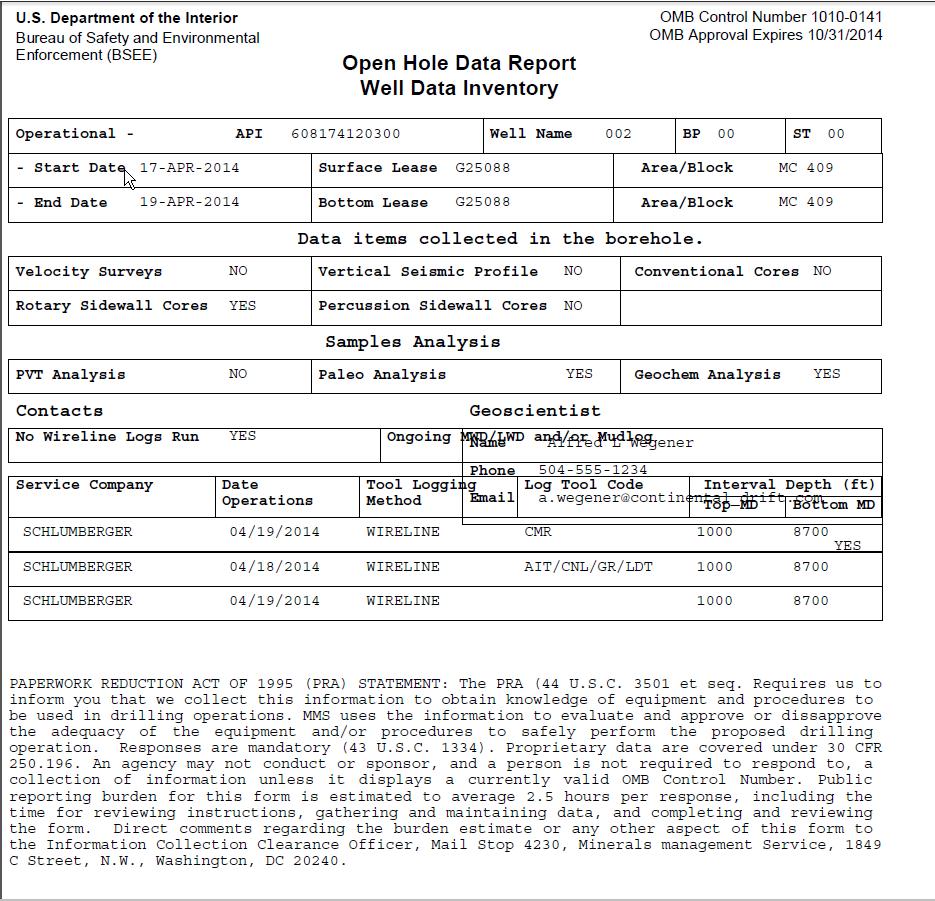